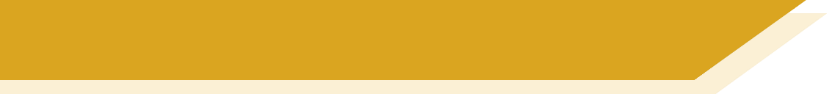 Partner A
Y8 German Term 2.2 Week 1
Lies die Sätze. Beginn mit dem Objekt oder dem Zeitadverb.
Hör zu. Was kommt zuerst, ‘when’oder ‘what’? Schreib den Satz auf Englisch.
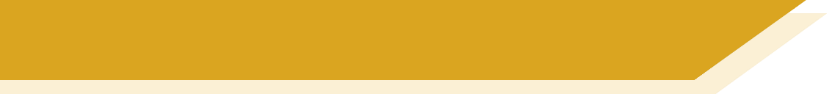 Partner B
Hör zu. Was kommt zuerst, ‘when’oder ‘what’? Schreib den Satz auf Englisch.
Lies die Sätze. Beginn mit dem Objekt oder dem Zeitadverb.